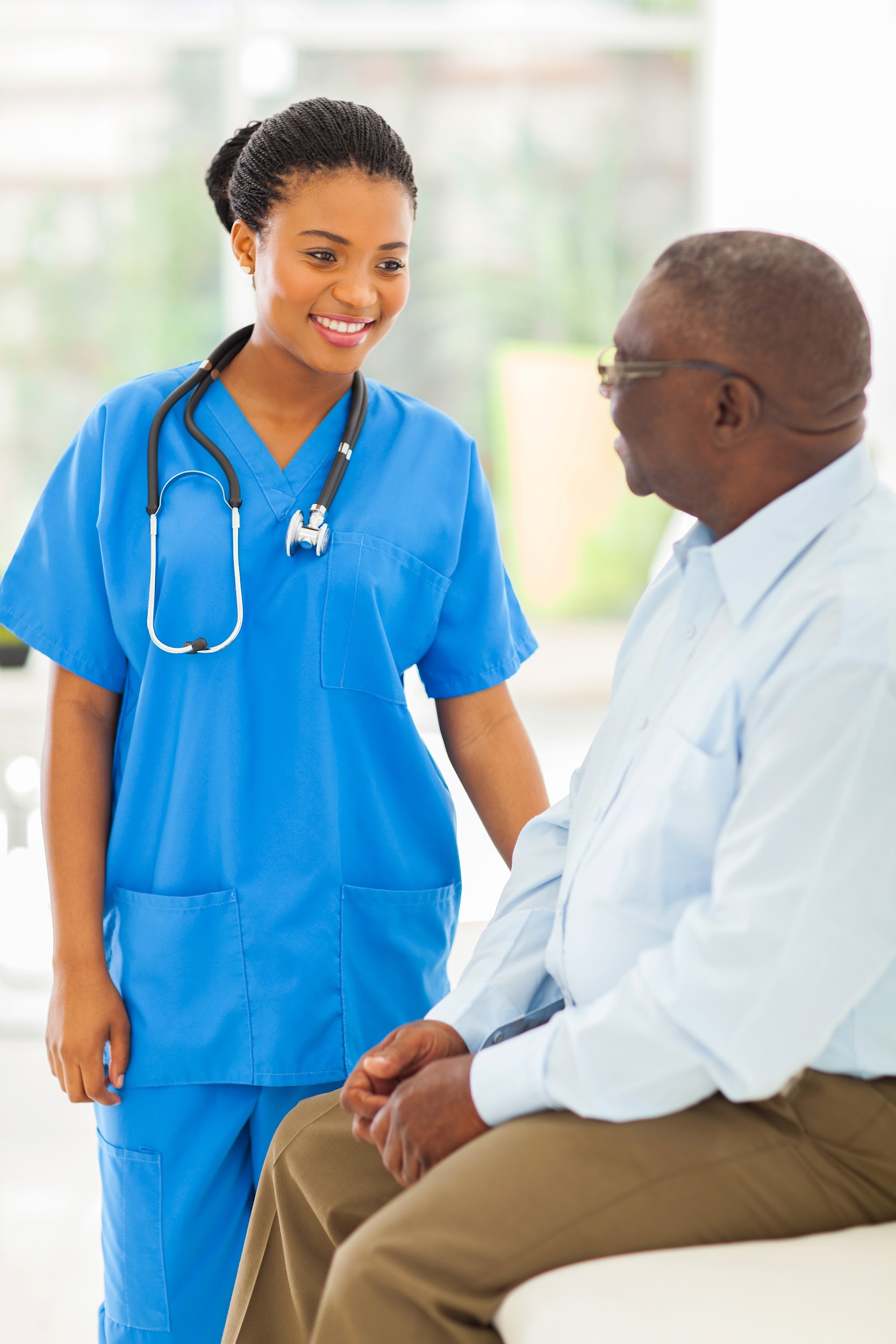 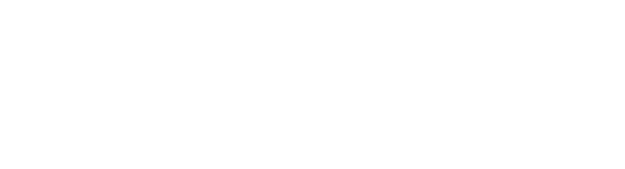 Medication Care Coordinator
Program Guide
Prepared For: [Insert StudentName]
Estimated Start Date: [Insert Date]
Program Cost: $4000.00
Program Code: HI-3000
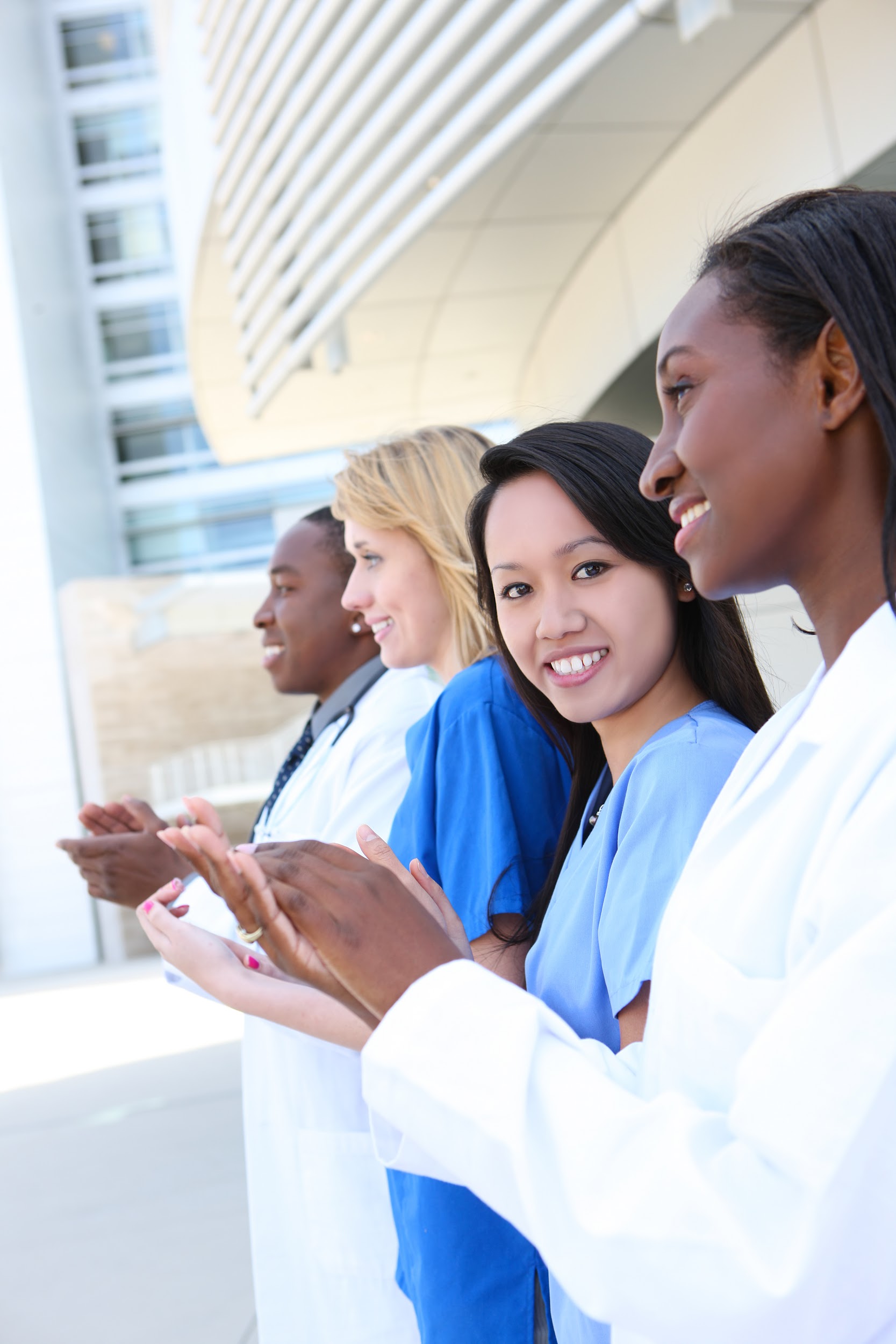 Medication Care Coordinator Details
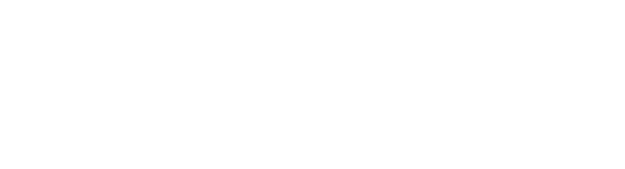 Program Description
The Medication Care Coordinator program is designed to equip you with the skills necessary to provide excellent support in a pharmacy or clinical environment and the knowledge to achieve the Certified Medical Administrative Assistant (CMAA) and Certified Pharmacy Technician (Ex-CPT) certifications. The registration and cost of BOTH of these certification exams is covered by MedCerts. 

Upon completion of the program, students are uniquely prepared to serve as a liaison between clinical providers, the pharmacy, and consumers. Students are prepared to assist consumers with their medication plan, insurance, and other services including the medication distribution process.
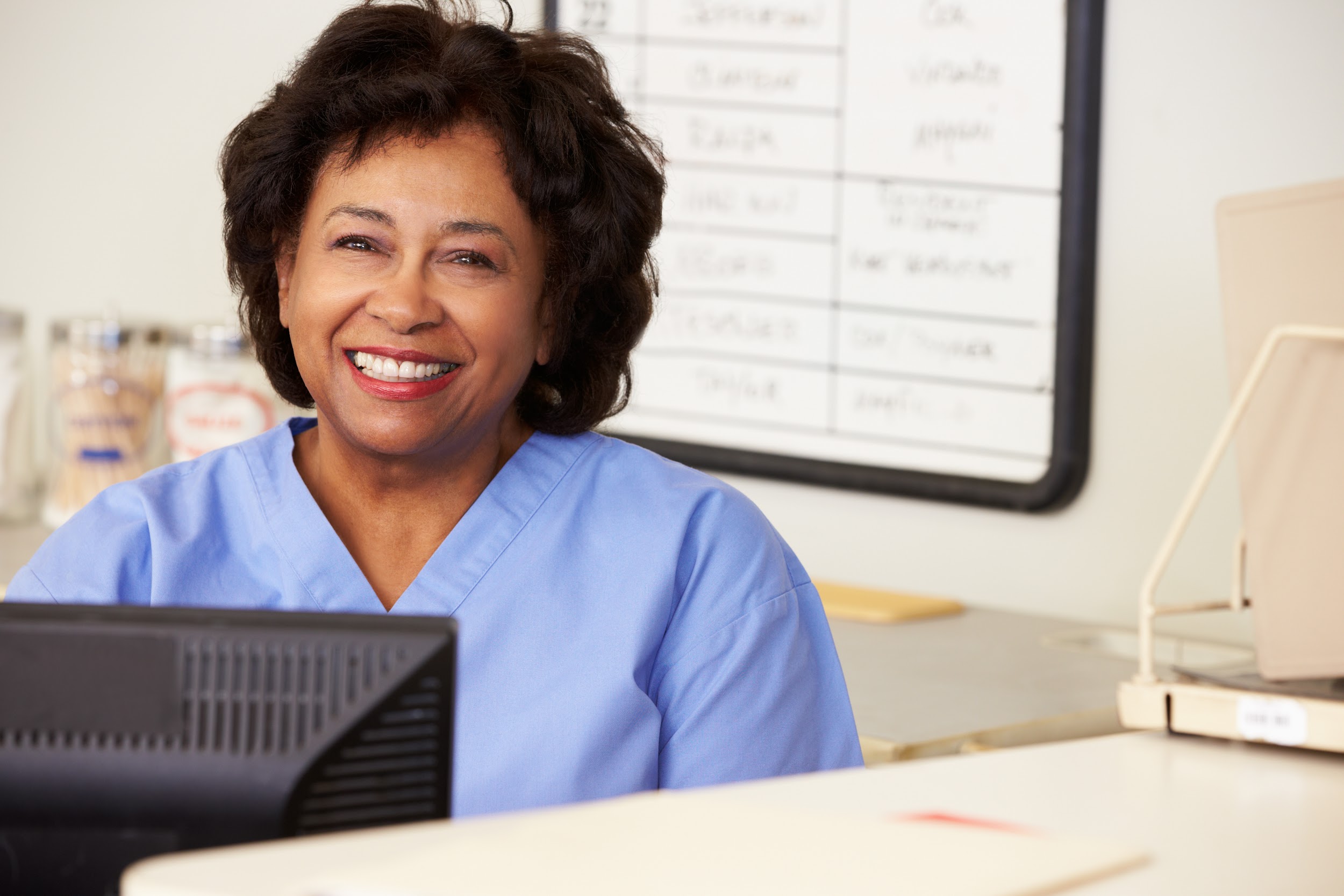 ‹#›
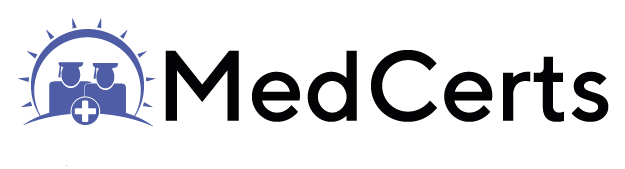 Program Objectives & Features
Objectives
Understand basic human anatomy and utilize medical terminology in a healthcare facility
Comply with HIPAA/HITECH, OSHA, CMS and other healthcare regulations and laws
Obtain patient information, verify insurance, file medical records and perform other office procedures
Understand the different roles of the pharmacy technician within various pharmacy organizations
Verify medication orders, calculate and measure dosage, and prepare and package medications

Students receive ongoing support and guidance from a team of instructors, advisors, and online mentors. The registration and cost for the certification exams (CMAA and Ex-CPT) are covered by MedCerts. For additional information, visit MedCerts.com.





Features
Comprehensive New Student Orientation
An  assigned Student Support Specialist who provides 1:1 support from start to finish.
Professional support offered through on-demand subject matter experts
12-Month Access to Online Training
Flexible scheduling that allows you to learn at your own pace
Certification Exam Payment and Registration
Exam Preparation Support
Career Services and Experiential Learning Support
‹#›
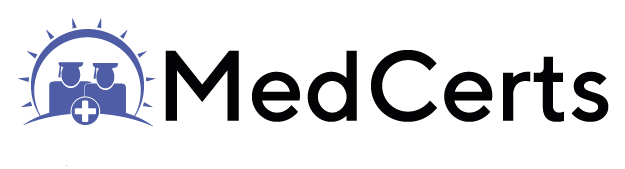 Equipment & Courseware/eBooks
MedCerts provides all required courseware, student guides, study guides and other program supplements and resources.
‹#›
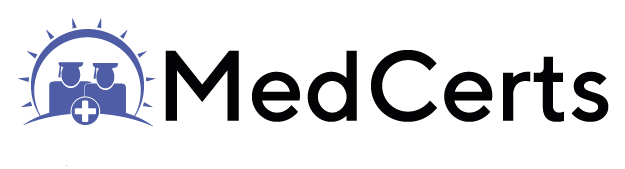 Enrollment Eligibility Requirements
Applicants must be 18 years of age or older and have a High School diploma or GED. Many employers will require that you have suitable vision and hearing (normal or corrected), suitable psychomotor skills, hand-eye coordination, and finger agility, and be able to stand for an extended period.

**PLEASE NOTE: Students residing in the states of South Carolina, Louisiana, South Dakota, North Dakota, Virginia, West Virginia, Utah, Michigan and Ohio – these states require Pharmacy Technicians to complete an ASHP-accredited program in order to become licensed. If the student's goal is to become certified and licensed as a Pharmacy Technician, please refer to our Pharmacy Technician Professional program, as it is ASHP/ACPE accredited and meets these state requirements.

Students residing in the state of Washington – this program is NOT approved for the long-term licensing of Pharmacy Technicians. The WA Board of Pharmacy has additional requirements if the student plans to permanently reside in Washington. If a student is living in WA short-term (less than 2-years) they can obtain a temporary license.
‹#›
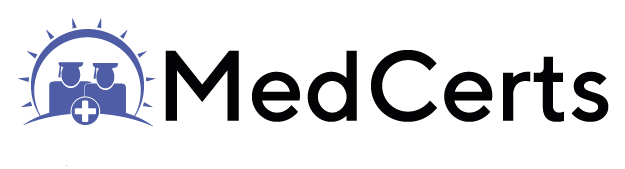 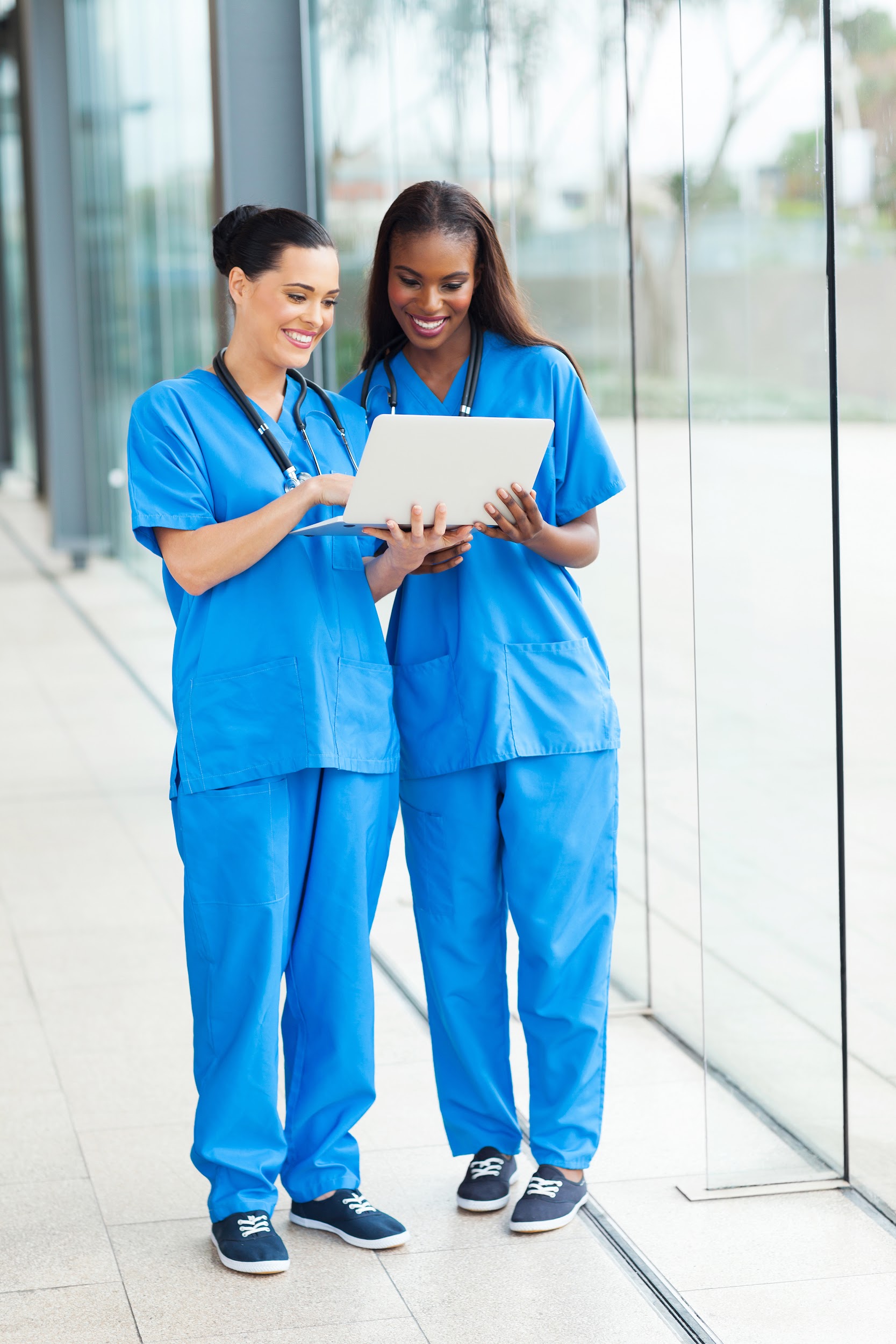 Medication Care Coordinator Courses
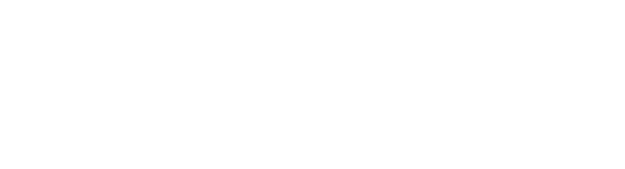 HI-1011: Medical Office Procedures and Administration
Description:
This course will introduce the student to the healthcare industry, its environment along with the day to day skill sets and knowledge required to fulfill a position as a Medical Administrative Assistant. Video-based lessons include Professional Behavior, Medicine and the Law, HIPAA and HITECH Regulations, Ethics, Communication and Interpersonal Skills, Patient Education, Written Communication and Correspondence, Telephone Techniques and Etiquette, Appointment Scheduling, Daily Operations, Patient Intake and Processing, Technology in the Medical Office, Managing Medical Records, Health Information Management, Health Insurance Basics, Basics of Coding, Medical Reimbursement Basics, Patient Accounts and Collections, Accounting and Bookkeeping, and Banking Services and Procedures.

 In this course, students are exposed to a variety of eLearning modules that allow for hands-on interaction with the screen for an engaging introduction to the Medical Front Office. With the use of a 3D virtual environment, students experience various interactions and conversations between patients and the Medical Administrative Assistant. Each scenario represents a real-life interaction that will teach valuable skills for engaging with patients. Additional scenarios provide a unique look at performing specific office functions in a healthcare environment. In addition to video-based instruction and simulation, a variety of other learning methods are utilized to keep the student engaged, entertained, and inspired throughout their training. 

Course Objectives:
Be able to follow HIPAA & HITECH Compliance Laws
Understand the different kinds of insurances and plans
Learn how to perform Medical Front Office Procedures
Learn the process of scheduling patients
Understand how to provide patient education
‹#›
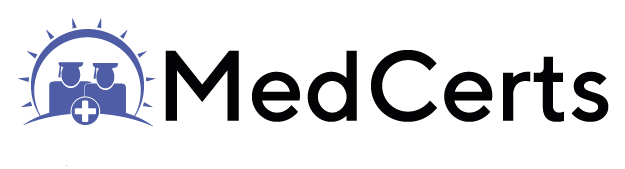 MS-2000: Microsoft Office Series I
Description:
This set of courses will provide the range of skills needed to create professional-quality documents within an office environment. The content covered includes how to create, edit, and enhance documents in Microsoft Word, and how to organize, calculate, and analyze information in Microsoft Excel.









Course Objectives:
Learn the fundamentals of Microsoft Word and Excel
Understand how to create, edit and enhance documents in Microsoft Word
Learn how to organize, calculate, and analyze information in Microsoft Excel
‹#›
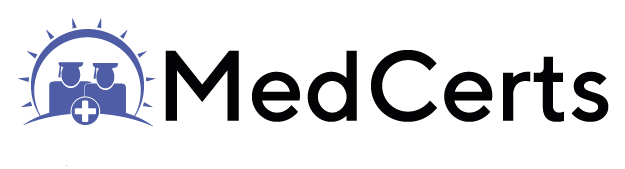 HI-1014: Introduction to Human Anatomy and Medical Terminology
Description:
In this Introduction to Human Anatomy & Medical Terminology course, you will uncover the wonderful diversity of the 11 body systems while learning about the medical language that is used to describe them, and the translation of medical records used in the field of healthcare. Within the Anatomy & Physiology section of each Lesson, students will gain comprehensive knowledge of the structure and function of the various organs and systems of the human body. Major diseases and conditions will be presented and explained in the section on Pathology. Throughout each Lesson, the roots of terms are explained to help students understand how medical terminology works in all areas of healthcare and to increase their knowledge and understanding of the material discussed.

This module will provide you with a better understanding and working knowledge of medicine that is required in dictation and translation of medical records used for multiple purposes and job duties in the medical field. Modules include: Introduction to Medical Terminology; Introduction to Anatomy, Physiology and Pathology; Cells – The Foundation of Life; The Human Body; Integumentary System; Skeletal System; Muscular System; Nervous System; Special Senses; Endocrine System; Cardiovascular System; Blood and Immune Systems; Respiratory System; Digestive System; Urinary System; and Reproductive System.


Course Objectives:
Recognize the structure and function of the 11 body systems and their organs
Understand the medical language that is used to describe those systems
Analyze and understand medical terms by breaking down their word components
Appreciate the major diseases and conditions related to the human body
Apply your knowledge within the healthcare setting
‹#›
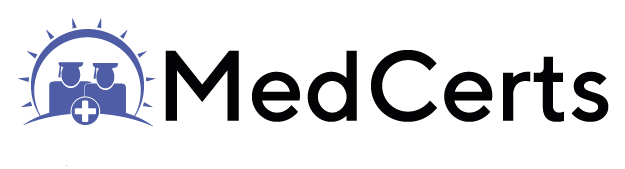 HI-1017: Pharmacy Technician Principles and Practices
Description:
This Pharmacy Technician course is designed to educate and train the student in the diverse field of Pharmacy Technology. The student will be provided didactic coursework in the areas of prescription processing, pharmacy nomenclature, biopharmaceutics and drug activity, dosage calculations, and common mathematical formulas and conversions. Consideration of drug routes and formulations includes tablets and capsules, liquid prescriptions, parenteral and enteral, and insulin and syringes. They will also learn about the advanced roles of the Pharmacy Technician, such as Medication Therapy Management, Motivational Interviewing, Comprehensive Medication Review, and Chronic Care Management. To better understand the business side of pharmacy world, students will learn about HIPAA, drug regulation and control, inventory management, financial considerations, documentation and coding, legal and ethical issues, and communication techniques. Throughout the course the student will perform realistic pharmacy simulations that duplicate tasks performed in the work environment, such as sterile and non-sterile compounding. 







Course Objectives:
Gain knowledge of the current pharmacy laws and medication regulations
Understand the primary functions of different pharmacy organizations
Lean about the top 200 medications and their purpose
Understand the different roles of the pharmacy technician
Be able to perform tasks in and around the pharmacy
‹#›
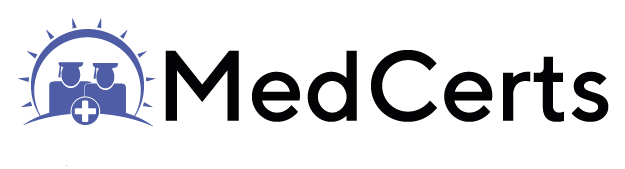 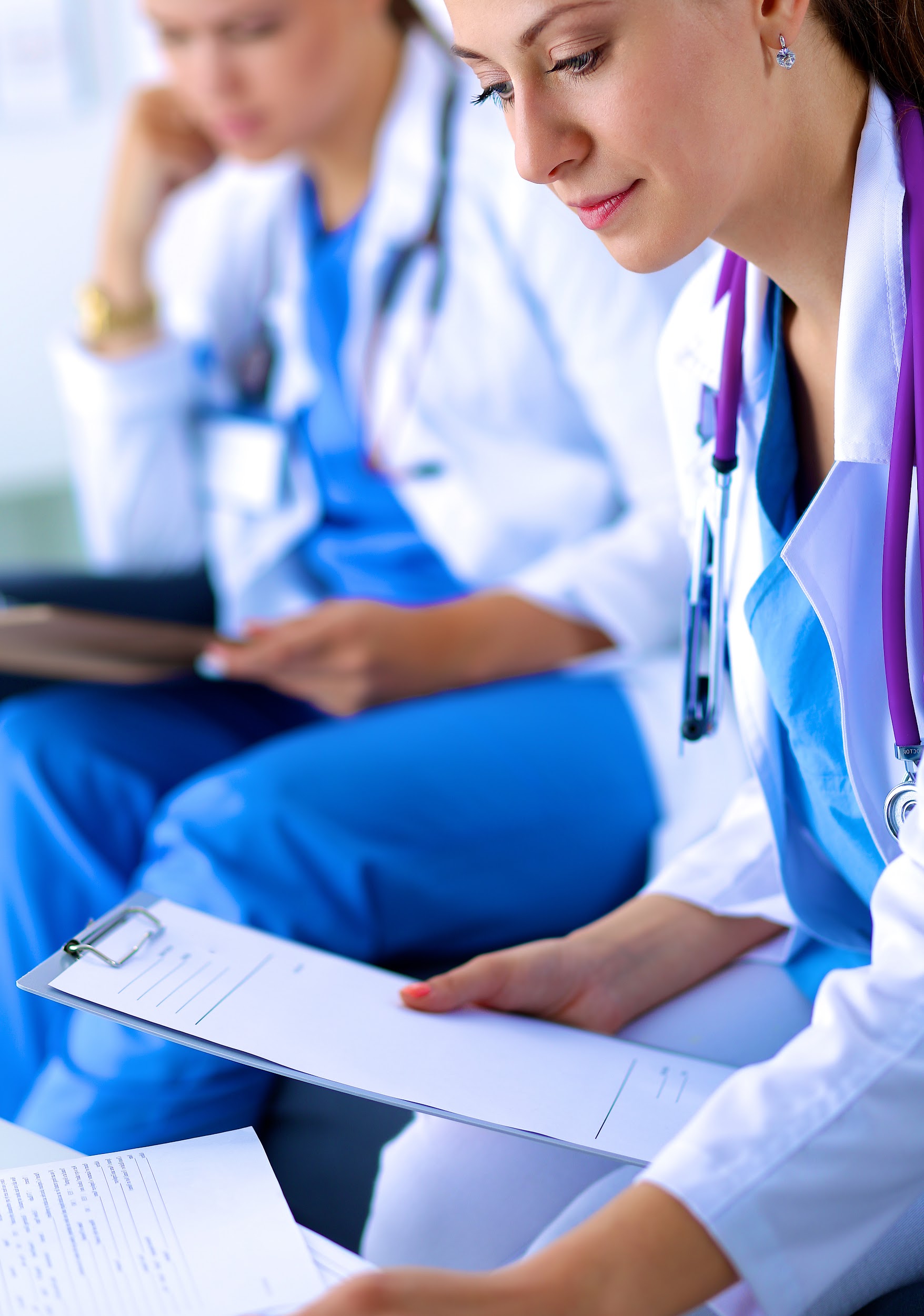 Eligible Program Certifications
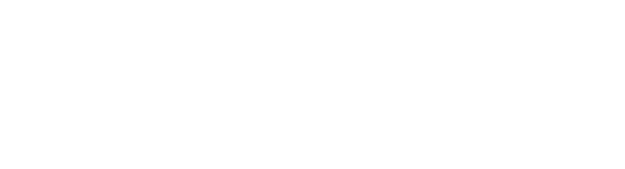 Medical Administrative Assistant Certification (CMAA)
Also referred to as Medical Office Secretary or Medical Office Assistant, the Certified Medical Administrative Assistant (CMAA) will perform routine administrative tasks to help keep the physicians’ offices and clinics running efficiently.

As a CMAA, you may perform some or all of the following tasks:
Review and answer practice correspondence
Operate computer systems or other types of technology to accomplish office tasks
Answer calls, schedule appointments, greet patients, and maintain files
Update and maintain patient and other practice-specific information
Working in the electronic health record (EHR)
Coordinate collection and preparation of operating reports such as time and attendance

Benefits to obtaining a Medical Administrative Assistant Certification may include:
More job opportunities
An increased pay scale
Increased subject matter expertise
CMAA Certification Exam Details:
Number of Questions: 110 Questions, 20 pretest questions
Exam Time: 2 hours, 10 minutes
Passing Score: 390/500
NHA National Pass Rate: 78.7%
NHA Total Certified in 2018: 12,117
Total Currently Certified: 20,364
‹#›
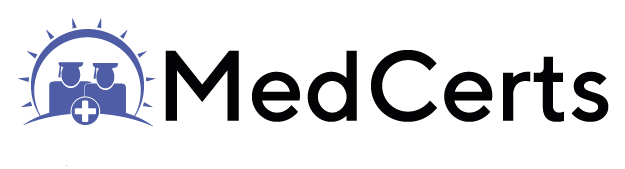 Certified Pharmacy Technician (Ex-CPT)
MedCerts’ comprehensive Pharmacy Technician Specialist Program prepares you for the following certification exam:
The Certified Pharmacy Technician Exam (ExCPT)

By attaining these certifications, you validate your competency and reliability in the field, and will achieve certification from the National Healthcareer Association (NHA).

The National Healthcareer Association (NHA) was established in 1989 and has issued over 500,000 certifications to Allied Healthcare professionals. Those who pass the exam will be recognized as a Nationally Certified Allied Healthcare professional.
ExCPT (NHA) Exam Details:
Number of Questions: 120 Questions, 20 pretest questions
Exam Time: 2 hours, 10 minutes
Passing Score: 390/500
NHA National Pass Rate: 63.50%
NHA Total Certified in 2018: 8,799
Total Currently Certified: 23,527
‹#›
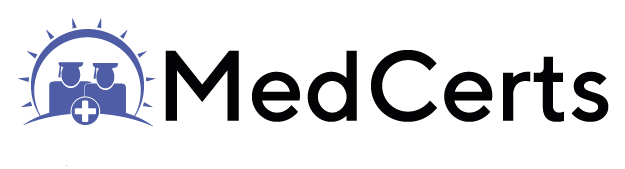 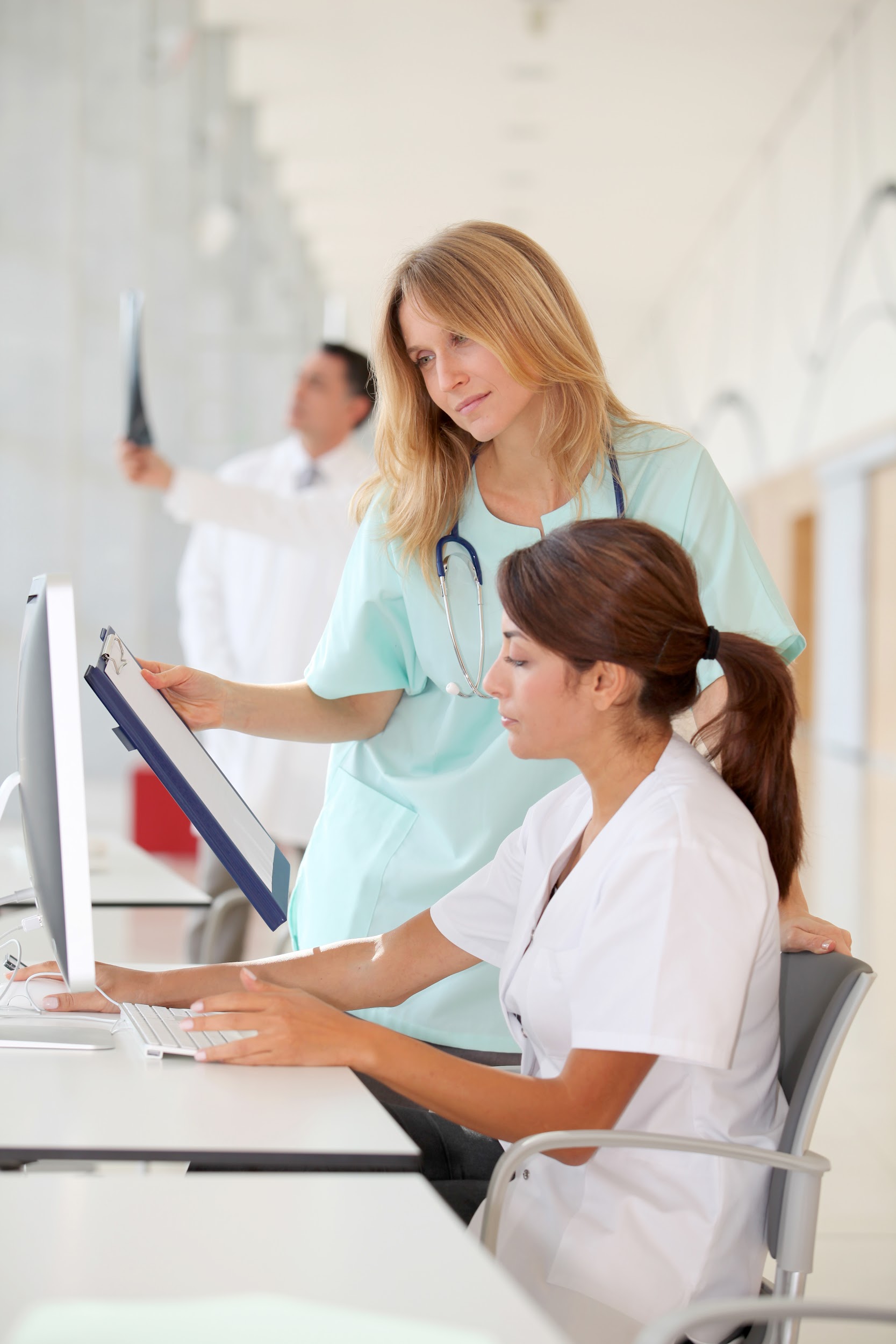 Potential Careers & Job Outlook
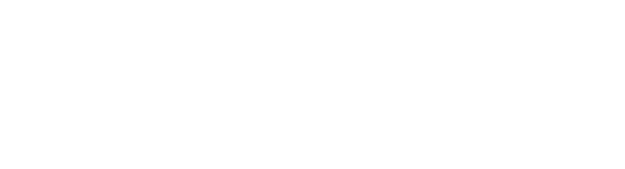 Medication Care Coordinator Careers
With the combination of both the CMAA and CPhT credentials, the following careers are examples of opportunities available to graduates of the program:













Certified Pharmacy Technicians play vital roles in the healthcare system. In the past, technicians we looked upon as people behind the counter who fill prescriptions and count pills. With the evolving and expanded role the technician plays, their professional services ensure that patients receive the best health care outcomes and obtain the best results from their medications. 

There are many different practice settings and professional paths available to those pursuing a career in pharmacy. Below are descriptions of several options available to people who choose pharmacy as their calling: 

Medication Care Coordinator: The Medication Care Coordinator works as a liaison between the pharmacy, healthcare professional (physician, therapist, etc.), and the patient. This position communicates directly with the patient and works to coordinate their medication regimens, schedules and compliance. Medication Therapy Management is an essential part of the healthcare setting to optimize patient safety and medication related outcomes and the Coordinator works in support of clinicians and pharmacists to improve therapeutic outcomes.
Medication Care Coordinator
Consumer Medication Coordinator
Patient Centered Care Coordinator
Pharmacy Informaticist
Patient Services Representative
Insurance Verification Tech (Insurance Companies)
Prior Authorization Tech (Hospitals and Private)
Oncology Tech (Hospital and Private)
Infusion Tech (Hospital and Private)
Pharmacy Discharge Carriers (Hospital)
Compounding Specialist (Pharmaceutical Companies)
Pharmaceutical Sales (Pharmaceutical Companies)
Pharmaceutical Manufacturing/Distribution
Pharmaceutical Experimentation (Pharmaceutical Companies/Government)
Compliance Specialist (Pharmaceutical Companies/Distribution)
Medical Administrative/Executive Assistant and Medical Secretary
Health and Medical Administrative Services
‹#›
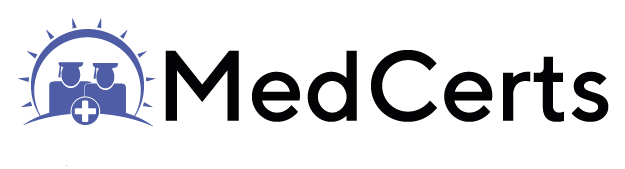 Medication Care Coordinator Careers (cont.)
Patient Centered Care Coordinator: Patient Centered Care is a team approach to managing the patient’s disease management processes. This role is responsible for coordinating and assisting the pharmacist with medication reconciliation for patients by scheduling patient appointments for medication reconciliation, processing referrals, and obtaining pertinent information from patients, physician offices and case managers. This position would work either within the hospital setting or after hospital discharge to reduce hospital readmission rates, and total healthcare costs.
Pharmacy Informatics: Information Technology (IT) plays such a vital role in everything we do, especially regarding healthcare and medication related outcomes. The role of the Pharmacy Informaticists’ is to ensure that appropriate systems are in place to support systems such as e-prescribing, computerized prescriber order entry (CPOE), electronic medical records (EMR), barcode dispensing and administration systems, and automated dispensing cabinets, to name just a few.
Patient Services Coordinator (Private): This position serves as a liaison between clinical and administrative areas to ensure quality patient care in relation to the patient’s diagnosis, prescribed treatment, and medications. Interpret and coordinate physicians’ orders to schedule diagnostic testing, procedures, treatments, and delivery of medical equipment/home infusion. Coordinates patient activities, such as registration, billing, and scheduling. Assists management in establishing and monitoring quality measures and regulatory compliance.
Insurance Verification Tech (Insurance Companies): Insurance Verification Technicians are responsible for processing claims, looking at rejections, monitoring frequency of medications, therapeutic duplications, and in some cases initiating the enrollment process. 
Prior Authorization Tech (Hospitals and Private): A Prior Authorization Technician has a broad wealth of knowledge in insurance, formulary and non-formulary medications, days’ supply, and disease states. These technicians ensure that certain medications are approved for treatment, and if not, the alternative medication that can be dispensed. 
Oncology Tech (Hospital and Private): Oncology Technicians prepare radioactive materials that will be used to diagnose and treat specific diseases for diagnosis and therapy. Institutional Oncology Technicians work for large medical centers or hospitals, while Commercial Oncology Technicians prepare and dispense radiopharmaceuticals as unit doses that are then delivered to the subscriber hospital by nuclear pharmacy personnel.
‹#›
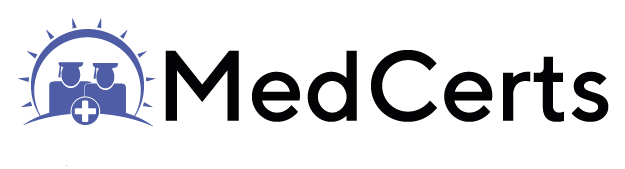 Medication Care Coordinator Careers (cont.)
Infusion Tech (Hospital and Private): Infusion Technicians work for Home Infusion companies that prepare medications and ship them to the patient’s residence for long-term therapy. The medications can vary from antibiotics, chemotherapy, hydration, TPN’s, Hemophilia-Blood factor products, enteral feedings, and Primary Pulmonary Hypertension (PPH). 
Pharmacy Discharge Carriers (Hospital): Pharmacy Discharge Carriers play an important role in the Medication Therapy Management process (MTM), as they prepare medications for patients who are transitioning from being in the hospital to going home. This may require coordinating the medications prescribed in the hospital to what will be written by the physician and filled at their local pharmacy.
Compounding Specialist (Pharmaceutical Distribution and Hospital): The purpose of pharmacy compounding is to meet the needs of people who are unable to take medication in the commercial form. Compounded medications are ordered by a licensed physician, nurse practitioner, veterinarian or other prescriber, and mixed by licensed and skilled compounding pharmacy technicians in a safe and carefully controlled environment. Some compounds are sterile, and some are non-sterile. Technicians working in these areas need special training and certification.
Pharmaceutical Sales (Pharmaceutical Companies): Pharmaceutical Sales Technicians work for companies that allow them to interact with physician offices, clinics, pharmacies, hospitals and other companies that purchase medications wholesale. 
Pharmaceutical Manufacturing/Distribution: These technicians work for pharmaceutical companies and prepare medications under strict conditions requiring sterility, proper aseptic technique and preventing contamination, as well as packaging and distribution. 
Pharmaceutical Experimentation (Pharmaceutical Companies/Government/Hospital): These technicians work with and prepare medications that are still going through clinical trials and are being given for experimental purposes. Many times, hospitals will give medications that may be in the second or third clinical phase trials. 
Compliance Specialists: Compliance Specialists work together with the federal government (DEA) in accordance with the DEA’s “Know Your Customer” guidance. These technicians work in close relationship with customers, as well as staff, and monitor transactions and behavior patterns that could be defined as suspicious or cause concern.
Academia: Pharmacy Technicians can serve as instructors for trade schools, colleges, proprietary and non-proprietary programs. They instruct students in various areas such as pharmacology, prescription processing, dosage forms, calculations, law and ethics, and pharmacy practice setting.
‹#›
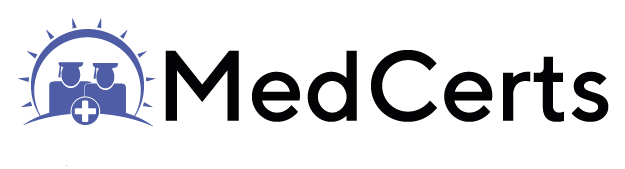